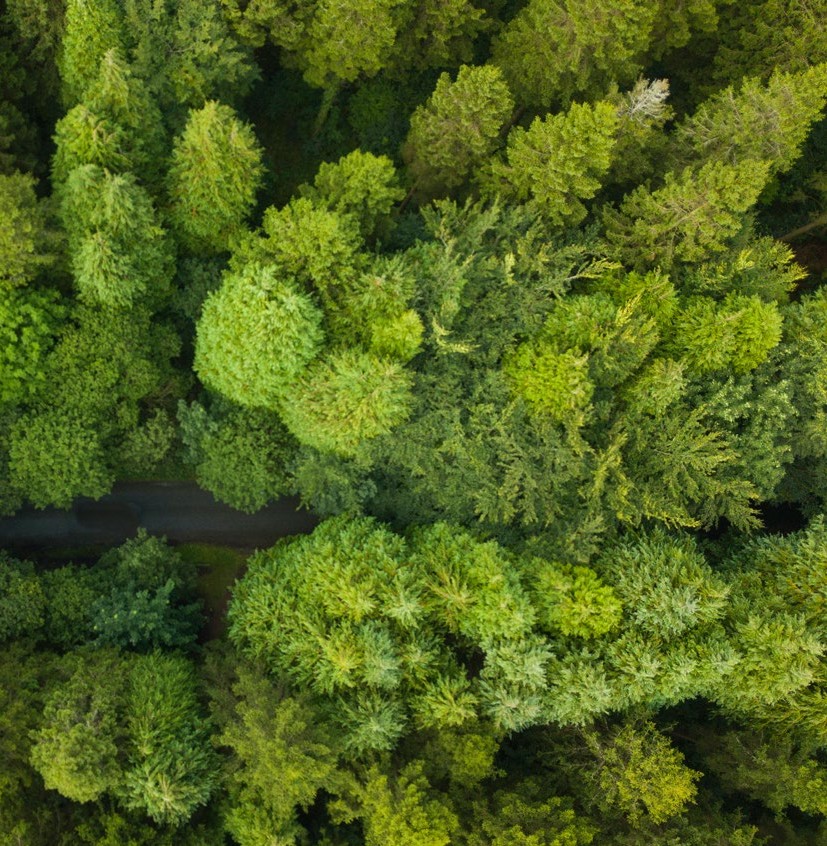 RCSI Centre for Positive Psychology and Health

























1
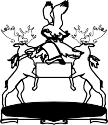 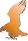 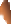 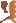 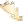 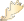 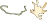 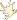 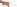 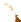 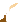 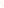 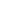 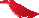 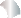 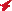 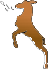 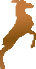 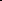 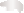 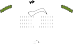 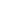 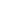 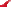 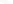 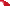 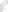 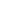 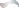 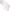 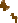 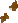 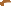 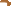 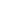 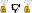 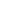 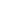 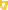 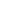 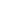 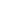 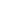 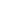 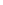 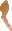 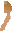 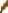 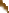 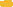 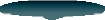 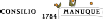 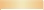 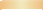 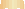 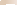 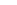 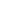 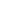 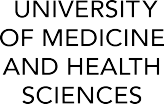 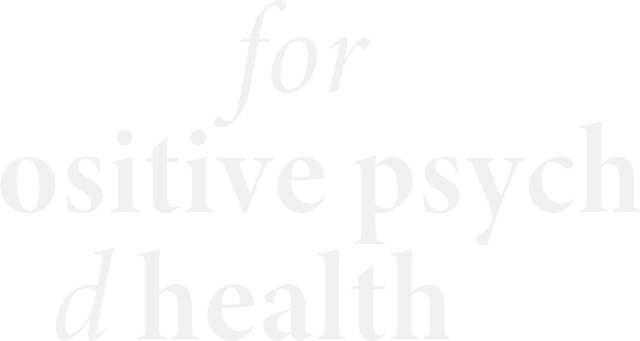 Coping With COVID-19 Anxiety
Professor Ciaran O’Boyle
Director, RCSI Centre for Positive Psychology and Health
Coping With COVID-19 Anxiety
~
Professor Ciaran O’Boyle
Director, RCSI Centre for Positive Psychology and Health
~
The WHO Director-General,
Dr Tedros Adhanom Ghebreyesus, addressing  the Munich Security Conference on Feb 15, 2020,  said, “We’re not just fighting an epidemic;
we’re fighting an infodemic.”
An editorial in the leading medical journal, the Lancet, on the 22nd  of February of thisyear pointed out that the rapid dissemination of
trustworthy information(transparent identification of cases, data sharing,  unhampered communication, and peer-reviewed research) is what is  needed most during this period of uncertainty.
However, the author of the editorial went on to state that the “ease  through which inaccuracies and conspiracies can be repeated and  perpetuated via social media and conventional outlets puts public  health at a constant disadvantage”.
Not only does the contamination of media outlets with mis-information  put publichealth at a disadvantage, it also creates anxiety and potentially  panic. The anxiety associated with COVID-19 travels much faster than  the virus itself.
As the Lancet editorial puts it: “There may be no way to prevent a  COVID-19 pandemic in this globalised time, but verified information  is the most effective prevention against the disease of panic.”
2
RCSI Centre for Positive Psychology and Health
Coping With COVID-19 Anxiety
~
Professor Ciaran O’Boyle
Director, RCSI Centre for Positive Psychology and Health
The nature of COVID-19 anxiety
Anxiety is a normal human response to a threat, and it is particularly likely to  occur when the threat is unpredictable and uncertain. In Ireland, this week’s  unprecedented closures and restrictions, while necessary, are likely to further  increase anxiety.
Emotions such as anxiety are important as they orient us towards a threat  and help us decide what to do next. However, the features of the COVID-19  outbreak and the non-stop media cycle with the accompanying saturation of  social media channels have resulted in levels of anxiety that, for many, are  not correctly calibrated to the threat. Our emotions can bias us in terms of  the information we respond to and the decisions we make - our emotions can  lead us astray. For example, with COVID19, we have already seen, in some  countries, the rise in suspicions of certain ethnic groups and this has resulted  in xenophobic behaviour.
There are a number of features of the way that our minds work that can  serve to increase our anxiety in the current situation. One of these is called  the “availability bias” where we give more weight to events that we can
immediately experience and recall. The non-stop media cycle perpetuates this  bias as it exposes us continuously to anxiety provoking events associated with  the spread of the virus. The availability bias is not the only factor influencing  anxiety in the current circumstances. We tend to believe things that we hear  repeatedly, whether or not they are true, and we also remember things that  elicit strong emotions. In addition, the emotions we experience significantly  influence the information that we attend to. For example, research has shown  that if we are anxious we pay much more attention to anxiety provoking events  and and we also overestimate their likely future occurrence.
So, it is clear that the characteristics of the present outbreak (especially  uncertainty and unpredictability), the non-stop media cycle, the saturation of  social media, and the particular ways in which our minds work can create a  hyper-vigilant state in which our anxiety drives us to seek out more and more  information. This, in turn, increases our anxiety in a self-perpetuating cycle  that can prove disabling.
3
RCSI Centre for Positive Psychology and Health
Coping With COVID-19 Anxiety
~
Professor Ciaran O’Boyle
Director, RCSI Centre for Positive Psychology and Health
The following are methods that you can use to counteract the development of  inappropriate levels of anxiety:
1. Information, but not too much of it.
It is important to stay informed as the situation develops. However, checking your  phone every five minutes to see what the rates are or whether there is some other  new development can only serve to increase your anxiety. Take breaks from  watching, reading, or listening to news stories. Try to do some other activity you  enjoy and keep life as normal as possible. It is also better to educate yourself from a  small number of solid news outlets and reliable sources than to be overwhelmed by  information, much of it dubious, from social media. Reliable websites include those  of the Irish Department of Health (Department of Health - Coronavirus COVID-19),  the HSE (https://www.hse.ie/eng/services/news/newsfeatures/covid19-updates/ ),
the World Health Organisation (WHO - Coronavirus Disease COVID-19 outbreak),  the European Centre for Disease Prevention and Control (ECDC - Coronavirus   ( COVID-19)) and the US Centres for Disease Control and Prevention
(CDC: https://www.cdc.gov/coronavirus/2019-ncov/index.html).
Gain a sense of control
In addition to being important in preventing the spread of the virus, washing your  hands, coughing the right way, decreasing person to person contact and even  actively socially isolating yourself can provide a sense of control that helps reduce  anxiety.
Connect with loved ones
Relationships are important in reducing stress and increasing happiness. As the  outbreak proceeds, increasing social isolation is likely to become the norm.
However, we can use technology to maintain links with our friends and loved ones.  This can be particularly important if we are feeling overwhelmed; connecting or  reconnecting with someone who is not overwhelmed by fear and anxiety can help to  put things in perspective. For many of us, our main concern is for elderly parents and  other relatives. One useful approach here is to print out information and guidelines  from reputable websites such as the HSE and the Department of Health and make it  available to them in paper form.
Look after your general health
Take care of your general health. Breathe deeply, especially when anxious, stretch  and meditate. Try to eat healthy, well-balanced meals, exercise regularly, get plenty  of sleep and moderate alcohol intake.
4
RCSI Centre for Positive Psychology and Health
Coping With COVID-19 Anxiety
~
Professor Ciaran O’Boyle
Director, RCSI Centre for Positive Psychology and Health
Manage anxiety through meditation, breathing and naming
Make time to unwind and remind yourself that strong feelings will fade. Deep slow  breathing activates body systems involved in rest and digestion and by giving our  bodies the message that it is safe leads to a feeling of calm. Naming your anxiety  (e.g. I’m feeling really scared right now, I can feel my heart racing and I feel a little  dizzy) creates space between the emotional feeling and the thinking part of your  brain. In this space, you can get some distance and observe the emotion rather than  letting it flood you completely. This supports your ability to think about how to  respond and how to shift out of the unpleasant heightened emotional experience.
Learning and practising meditation is a highly effective way of managing anxiety.
Consider the common good
We in Ireland have a long tradition of the community gathering to support the  individual. In traditional farming communities, for example, this took the form of a  “Meitheal” where neighbours gathered together to support one another. A good  modern example is #selfisolationhelp which is trending on Twitter. The hashtag  allows people to volunteer to assist others (e.g. buying groceries, walking the dog
etc) who are self-isolating or in need of help because of COVID19. It is likely that our  individual liberties will have to be curbed through quarantine restrictions and similar  strategies designed to reduce the spread of the virus. We know, from research in  positive psychology, that participating in meaningful activities, especially those that  support the common good is a major contributor to our sense of well-being and  happiness.
Talk to your children
When children are faced with stressful situations, they react, in part, based on the  reactions of adults they see around them. When parents and caregivers deal with  the COVID-19 outbreak calmly and confidently, they provide the best support for  their children. Parents can be more reassuring to others around them, especially  children, if they are better prepared. The following are helpful strategies:
5
It is important to take time to talk to your child about the outbreak, answer any  questions they may have and share facts about the virus in a way that your  child can understand.
Children model their behaviour on adults especially in times of stress. You can  be a good role model by looking after your own physical and psychological  health.
Children need reassurance that they are safe. This applies even to older  children and teens. Let them know that you understand their worries, that it is  ok to be upset and that your primary focus is on their safety.
RCSI Centre for Positive Psychology and Health
Coping With COVID-19 Anxiety
~
Professor Ciaran O’Boyle
Director, RCSI Centre for Positive Psychology and Health
Sharing how you deal with your own anxiety can be helpful in teaching  children how to cope.
Just as it is important that we adults manage our exposure to media coverage of  the outbreak, it is also important to manage our children’s exposure. Children  may misinterpret what they hear and can be frightened about something they  do not understand.
Help your child to maintain a sense of structure. This will be particularly  important if our schools are closed for a period of time.
Be mindful of how you talk to other adults when children are present. Assume  little ears are always listening, especially when a conversation has heightened  emotion.
Ask children and teens if they have any questions – try to create a dialogue  rather than a monologue. Children respond well to such prompts and it can  give you the chance to assess their understanding and surface any particular  anxieties they may have.
The US National Child Traumatic Stress Network provides useful information on  how best to understand and respond to children’s needs at this time.  https://www.nctsn.org/sites/default/files/resources/fact-sheet/outbreak_factsheet_1.pdf
8. Maintain a sense of hope
The race is on to develop effective vaccines and new treatment approaches will  emerge as knowledge about the virus and its effects increases. Whereas, significant  numbers of us are likely to be infected, the impact on most of us will be modest.
When we look back on previous acute outbreaks such as the SARS, MERS and AIDS  epidemics we can see that, like those, this too shall pass.
6
13/3/2020
RCSI Centre for Positive Psychology and Health